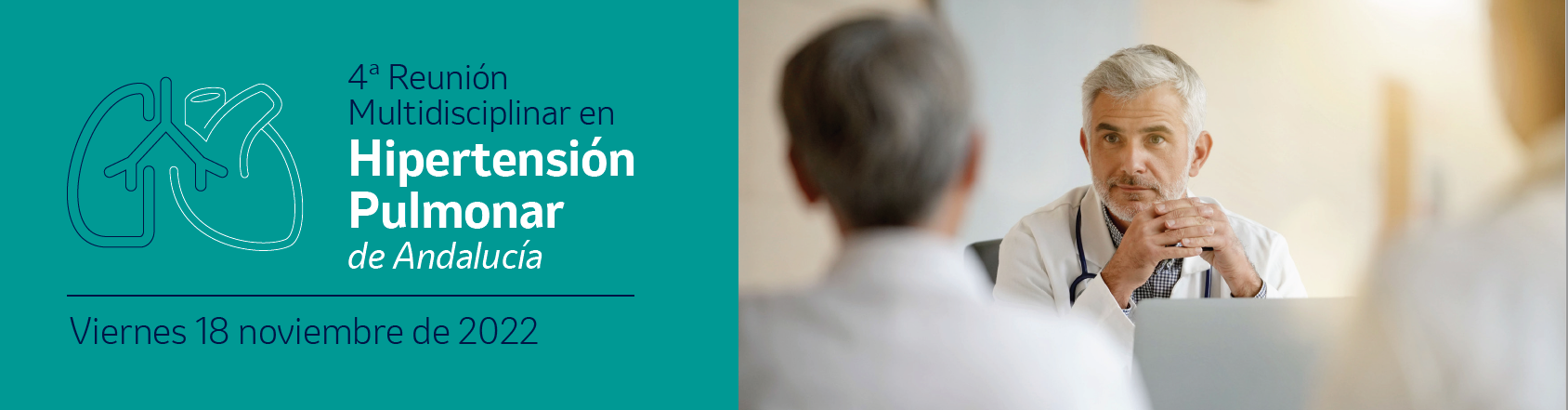 Qué echamos en falta en las nuevas guiás en el apartado del 
“DIAGNÓSTICO”
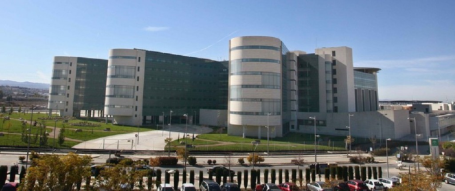 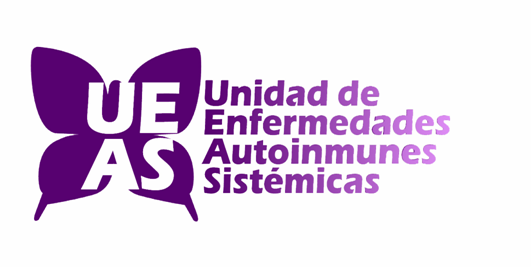 José Luis Callejas 
Unidad de Enfermedades Sistémicas
Unidad Multidisciplinar Hipertensión Pulmonar
Hospital Clínico Universitario San Cecilio de Granada
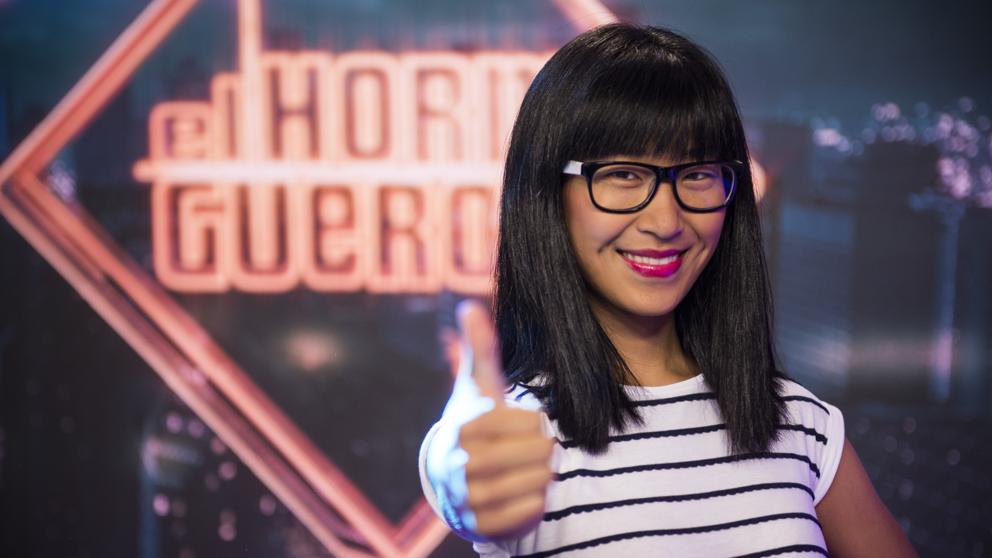 ¿Cómo se dice eyaculación precoz en chino?
YATÁÁÁÁÁ
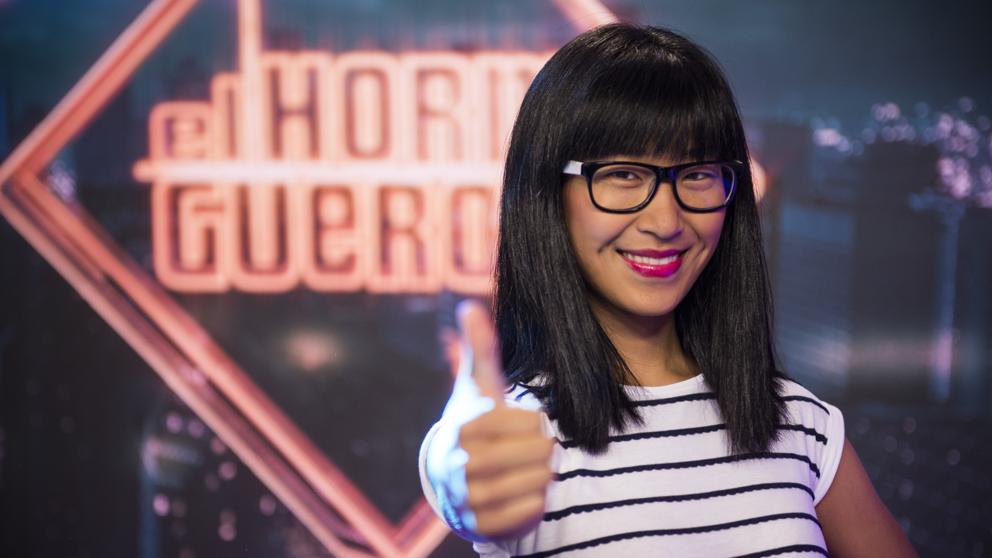 ¿y pareja insatisfecha?
COOOMOQUEYATÁÁÁÁÁ
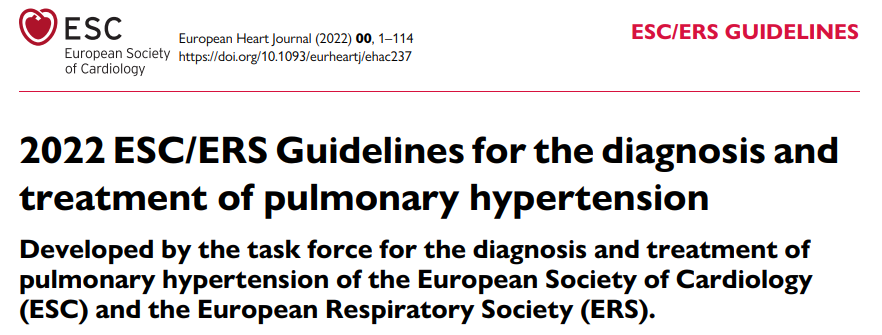 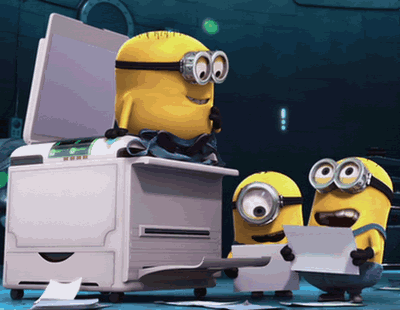 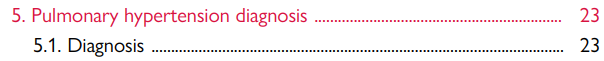 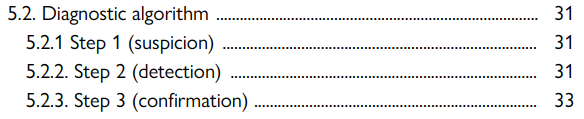 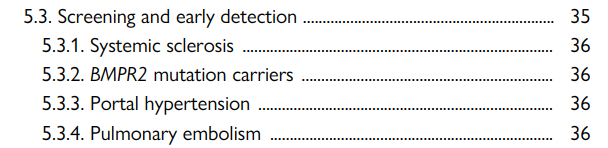 European Heart Journal (2022) 00, 1–114
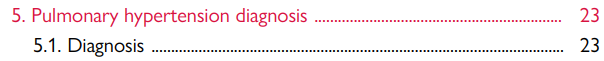 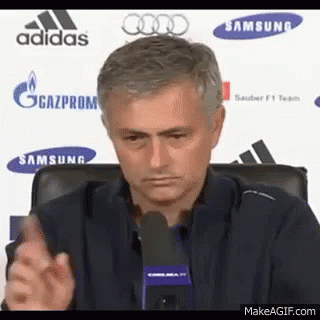 European Heart Journal (2022) 00, 1–114
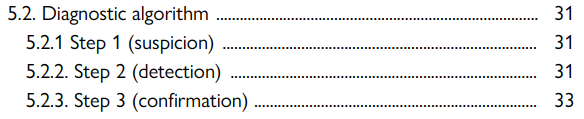 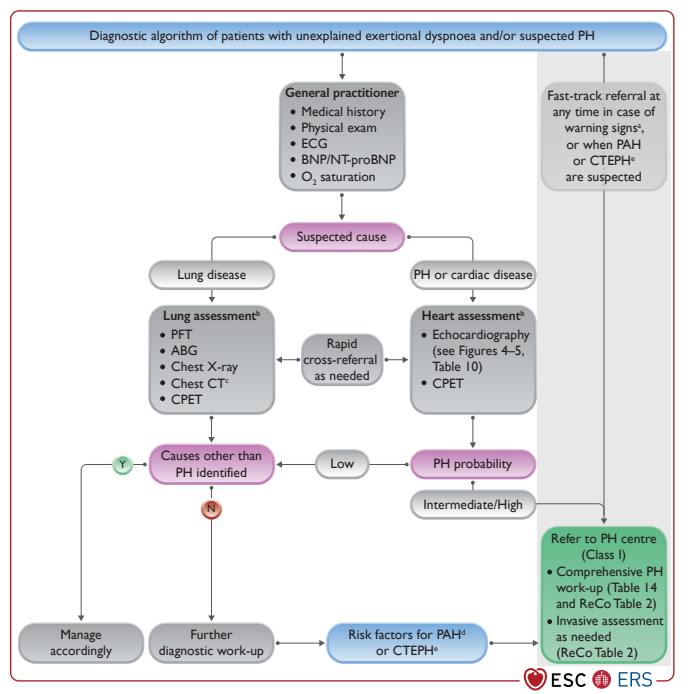 The PH centre is responsible for performing an invasive assessment according to the clinical scenario
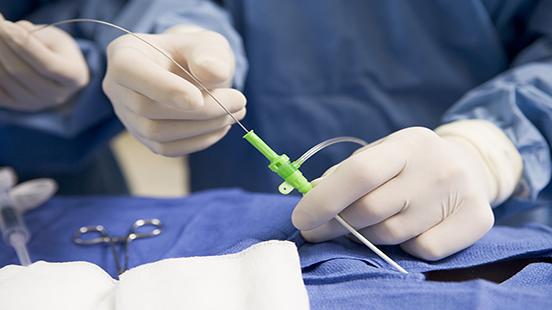 European Heart Journal (2022) 00, 1–114
European Heart Journal (2022) 00, 1–114
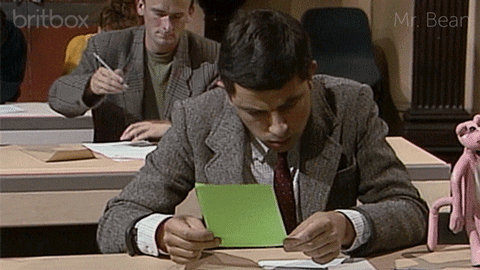 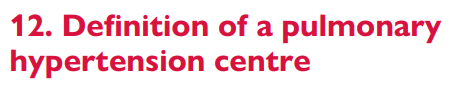 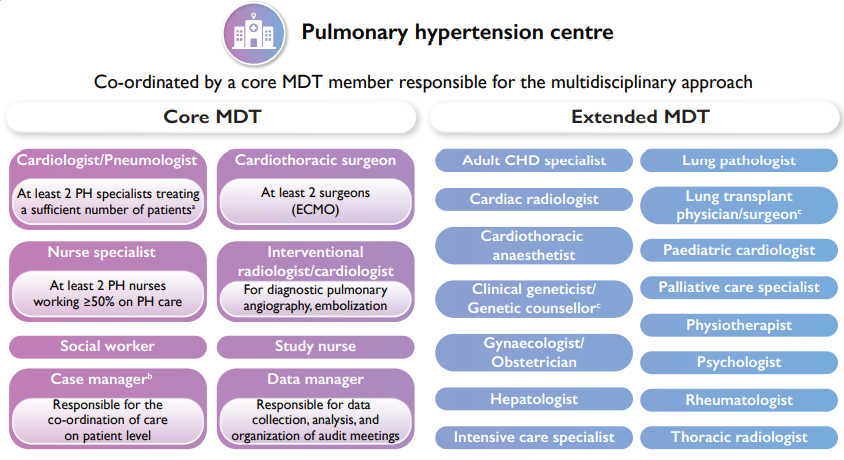 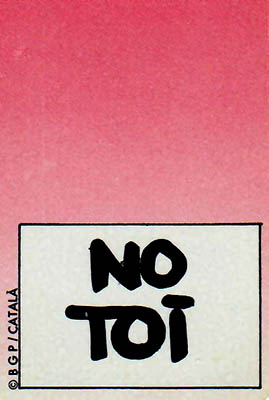 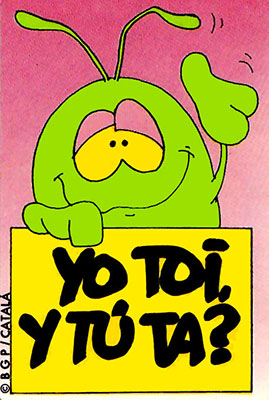 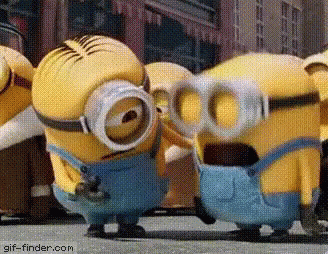 European Heart Journal (2022) 00, 1–114
European Heart Journal (2022) 00, 1–114
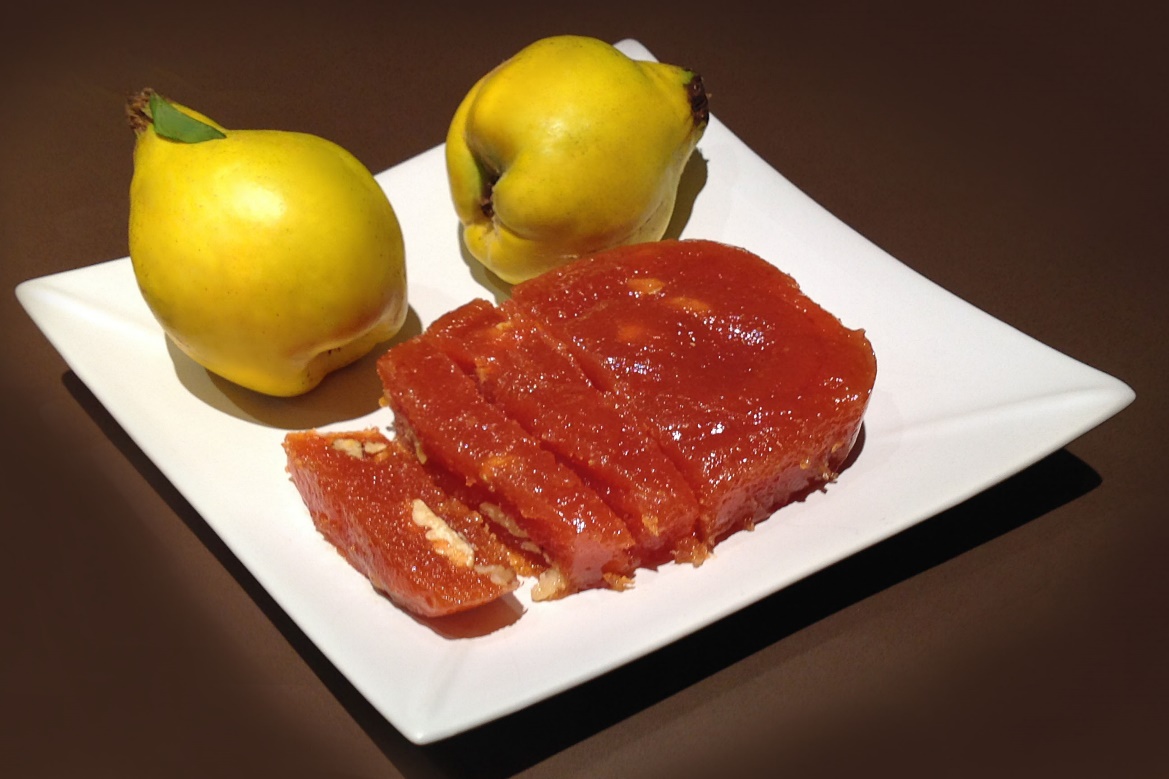 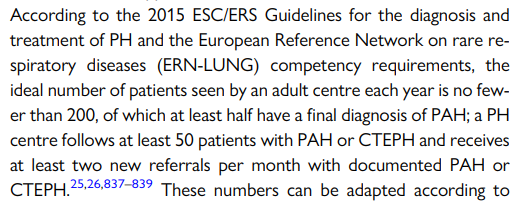 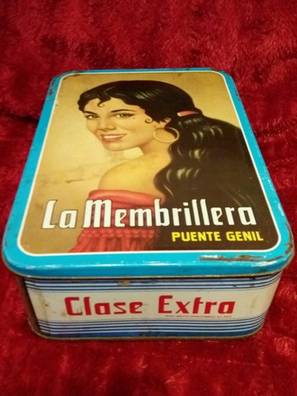 ¿Cree que el CCD debe hacerse en un centro de referencia con las características de las guías?
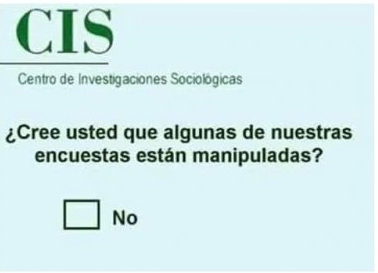 European Heart Journal (2022) 00, 1–114
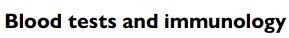 European Heart Journal (2022) 00, 1–114
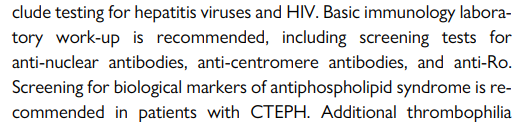 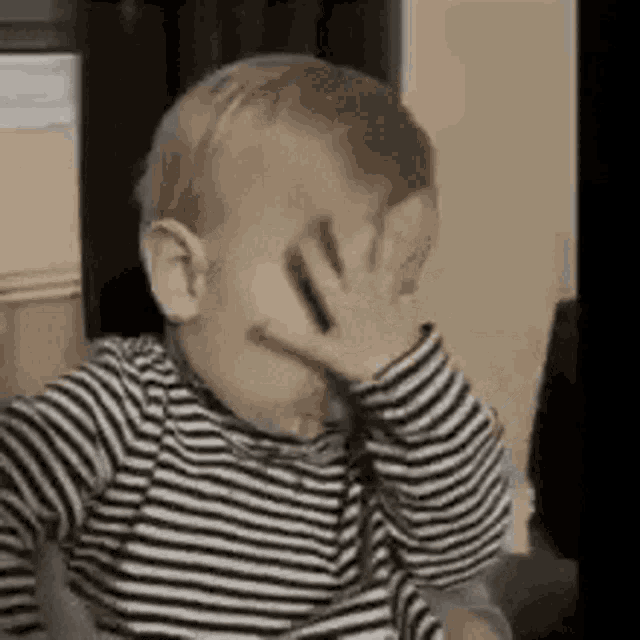 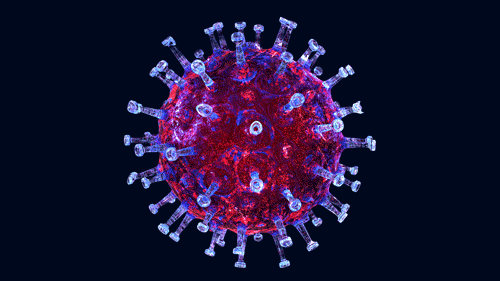 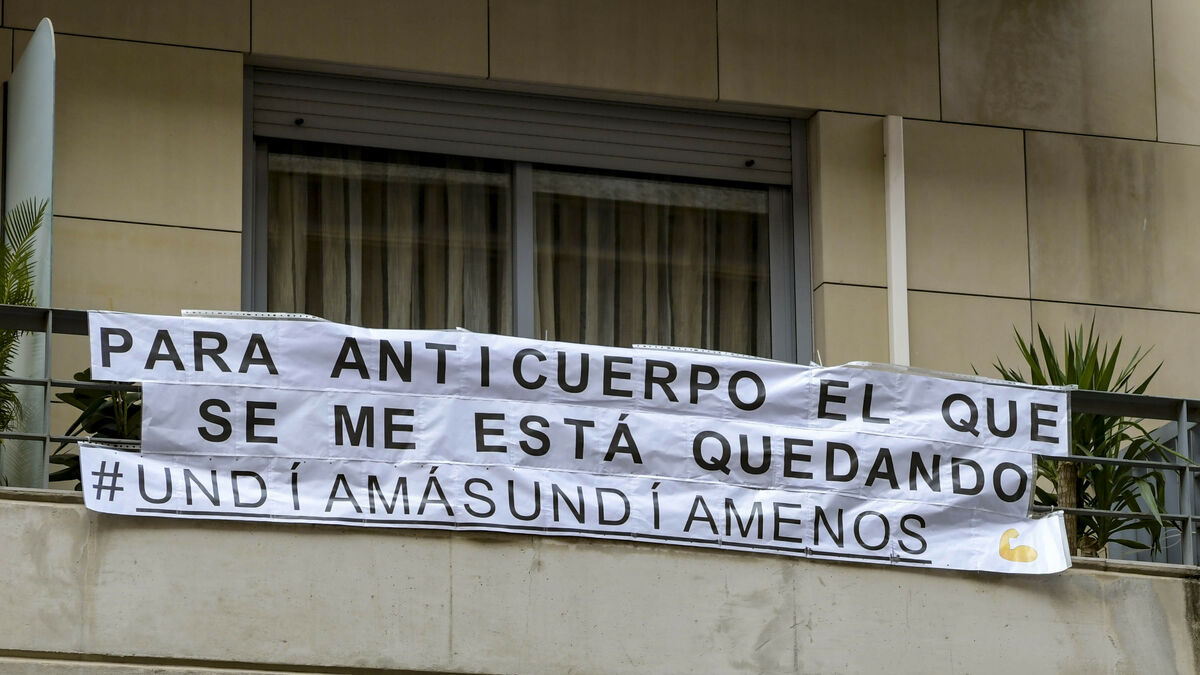 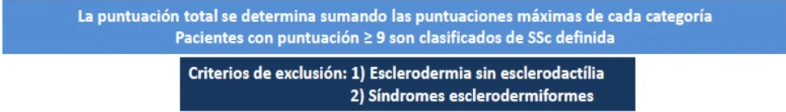 Ann Rheum Dis. 2013 Nov;72(11):1747-55
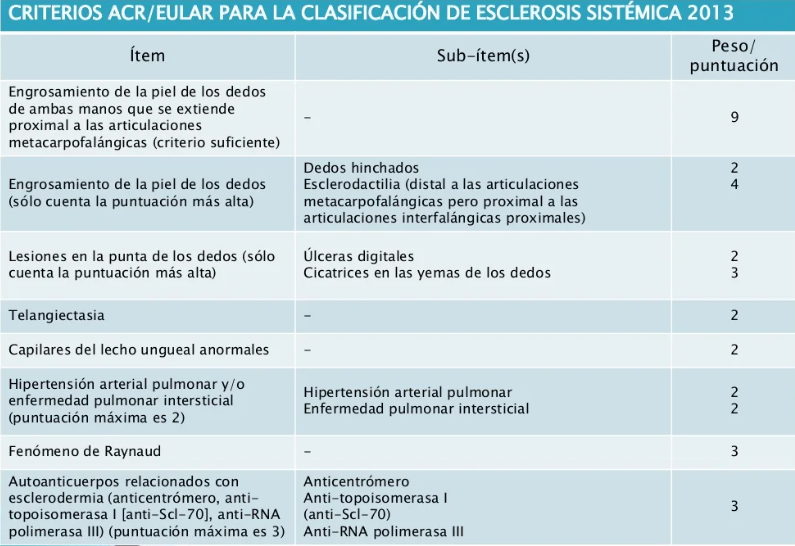 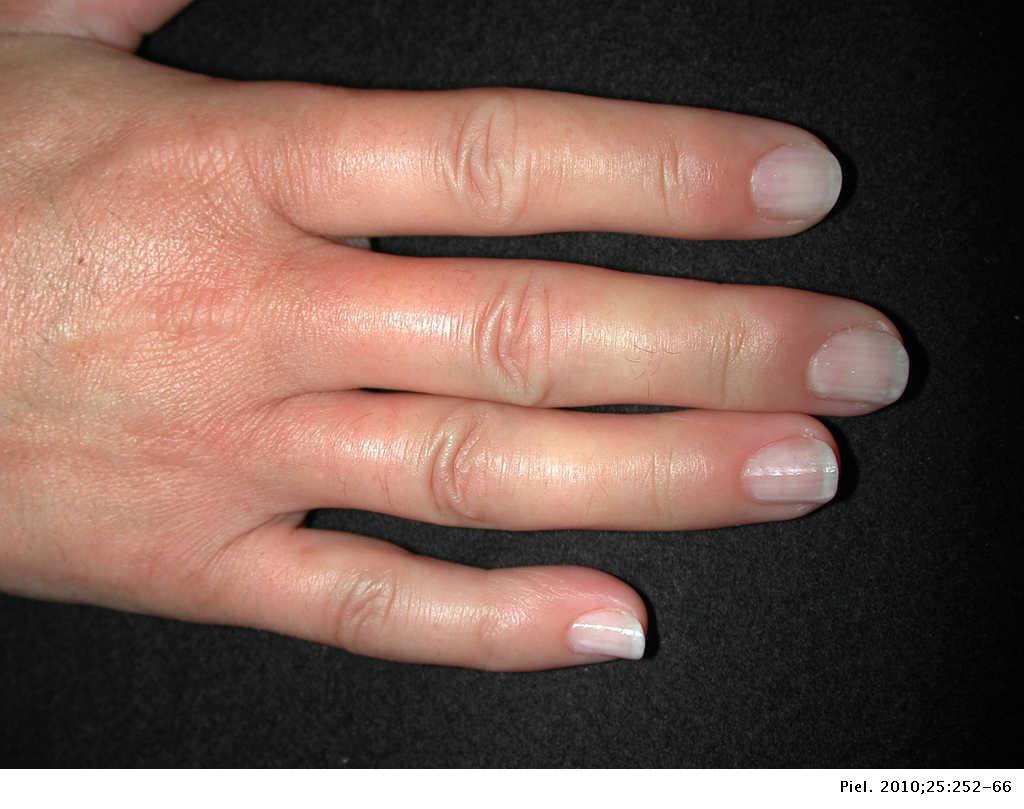 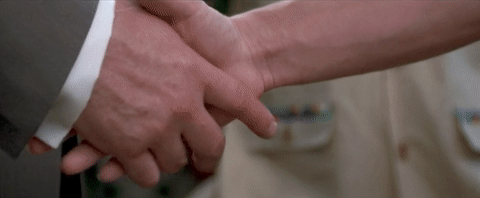 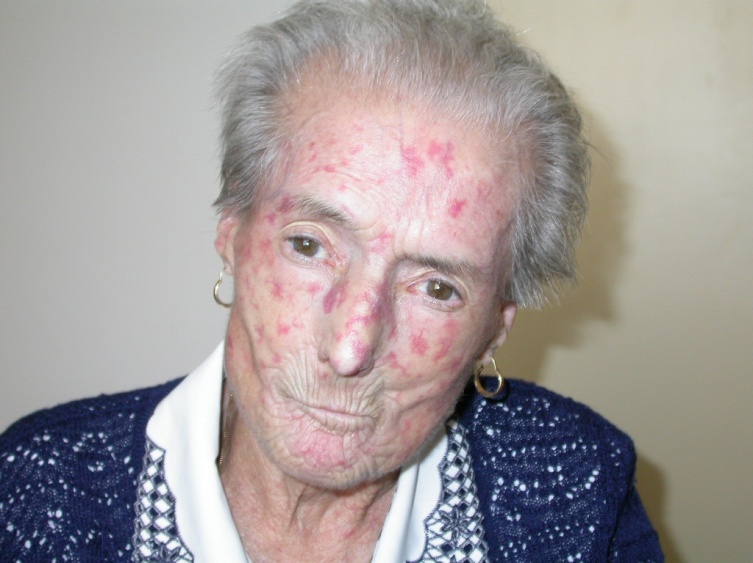 Ann Rheum Dis. 2013 Nov;72(11):1747-55
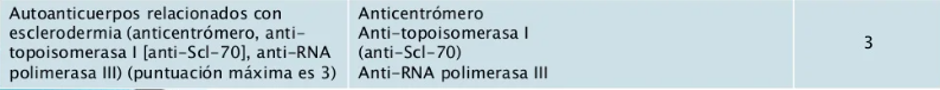 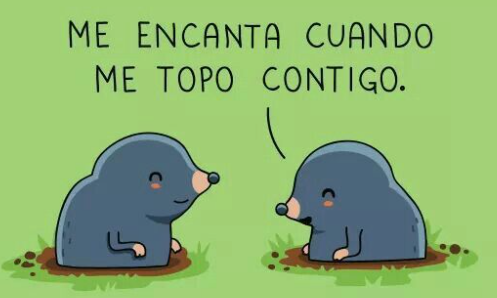 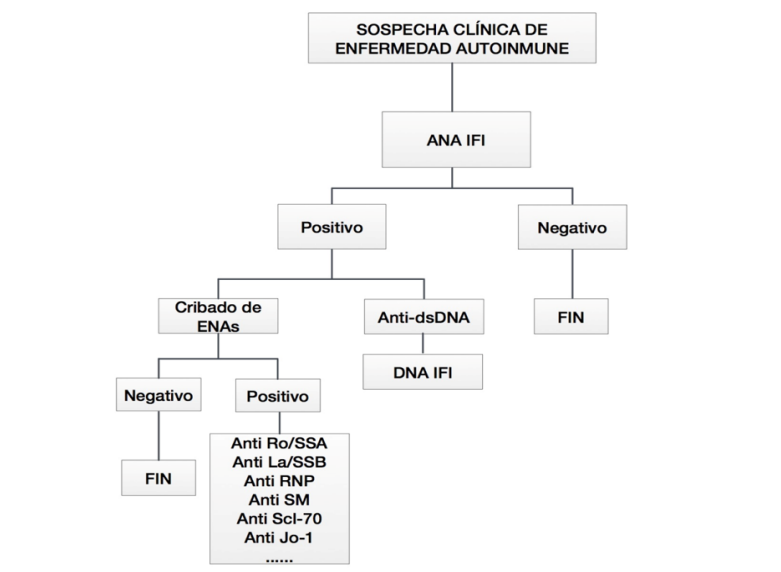 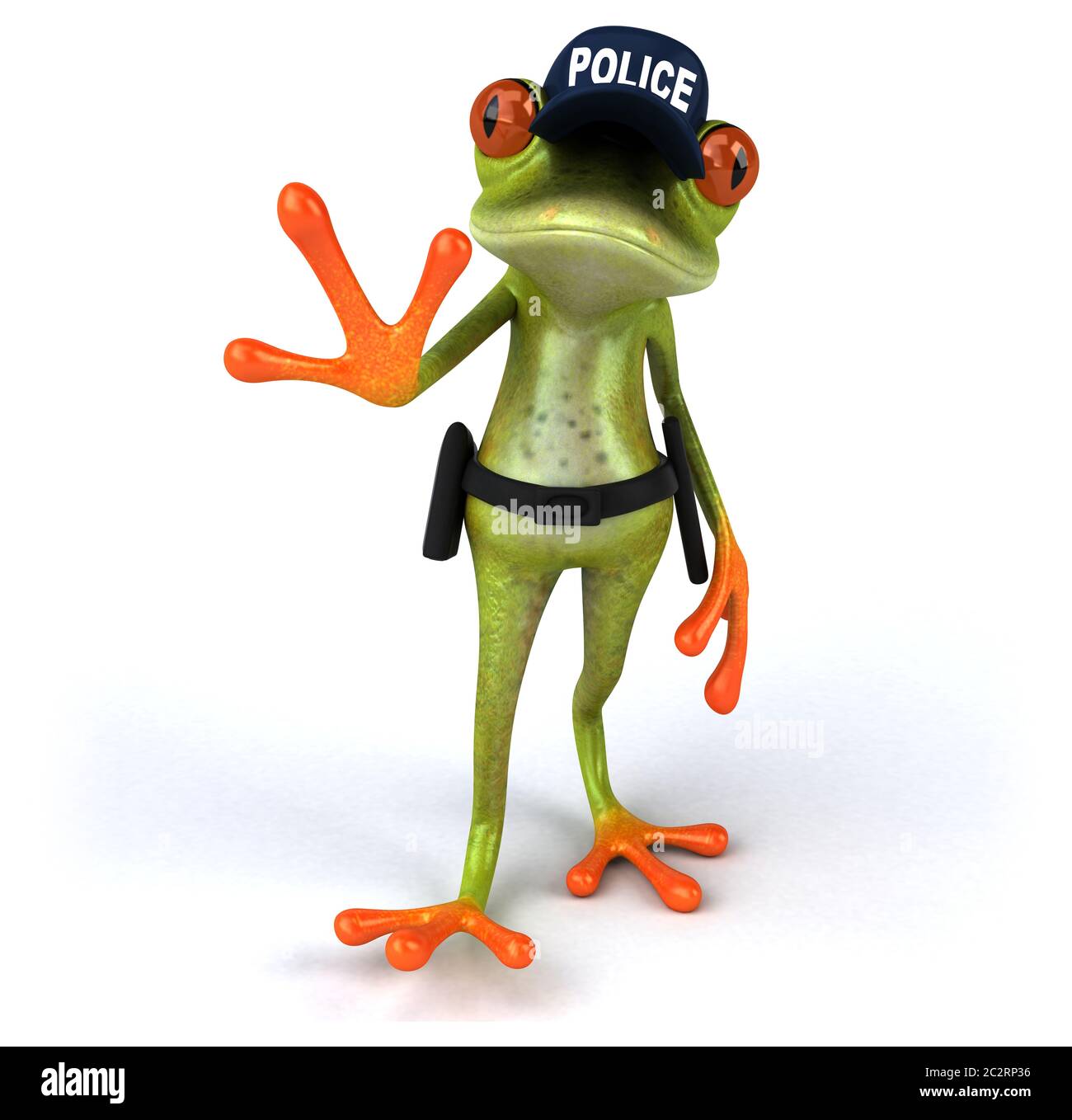 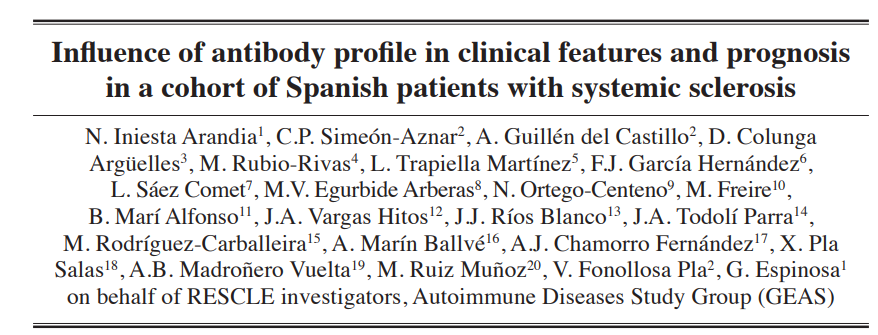 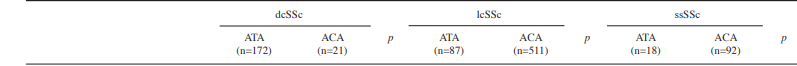 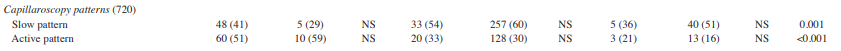 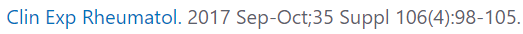 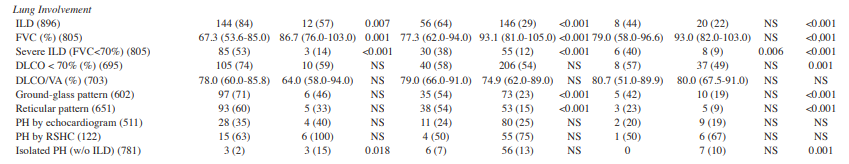 Clin Exp Rheumatol. 2017 Sep-Oct;35 Suppl 106(4):98-105.
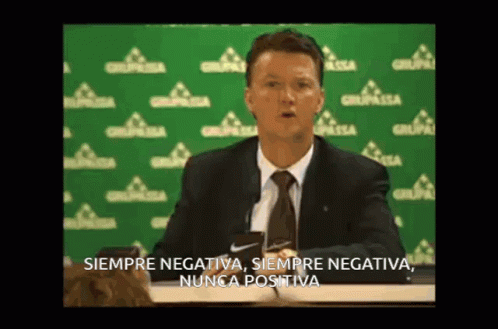 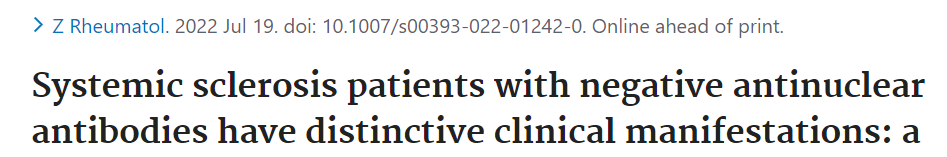 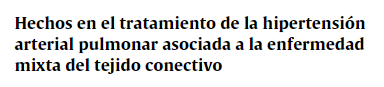 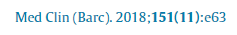 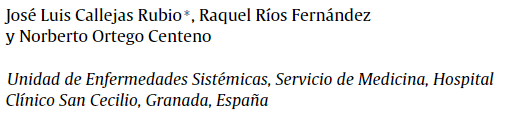 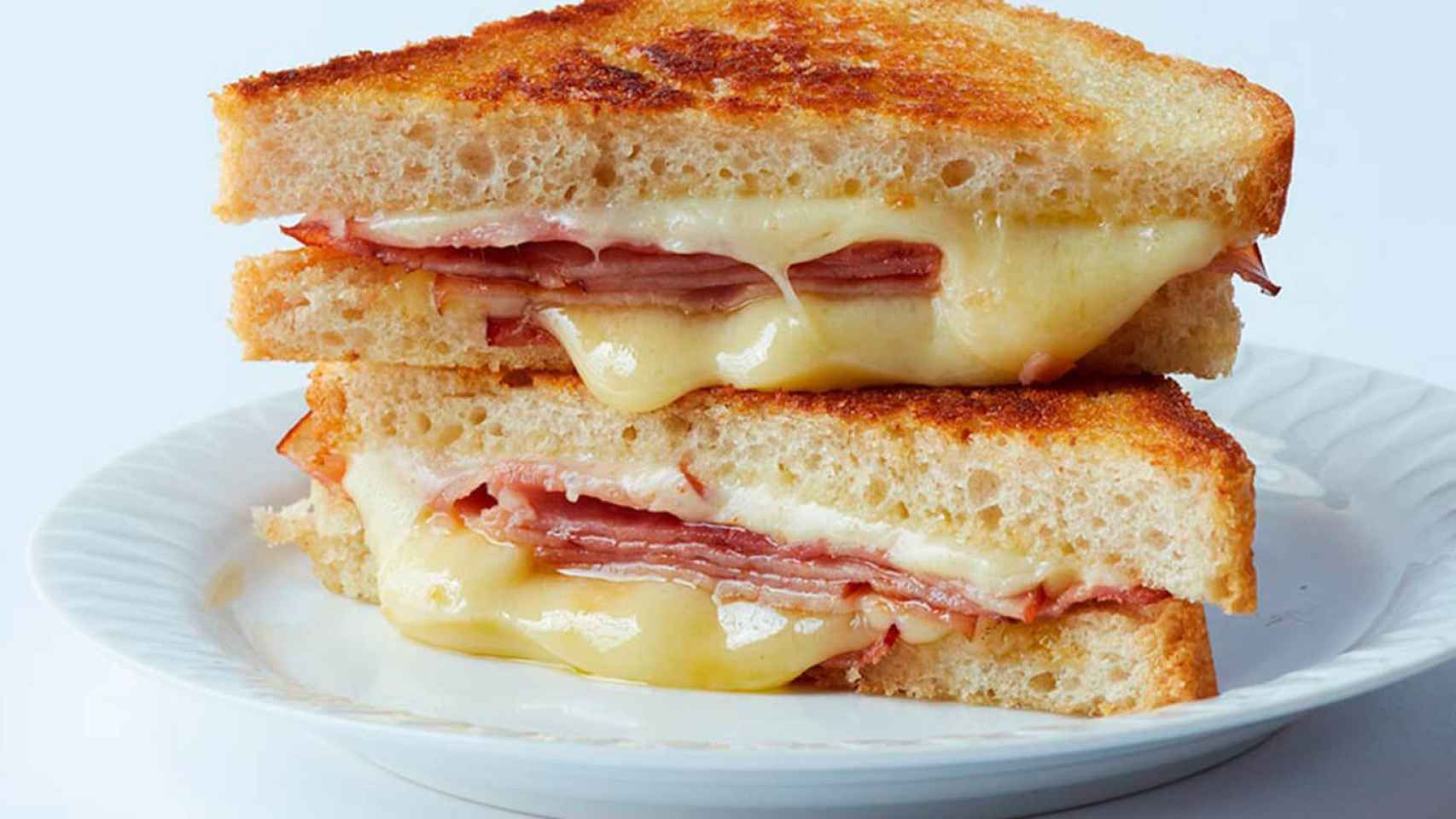 It is generally assumed that a positive anti-U1RNP antibody is necessary for a diagnosis of “MCTD” to be made.
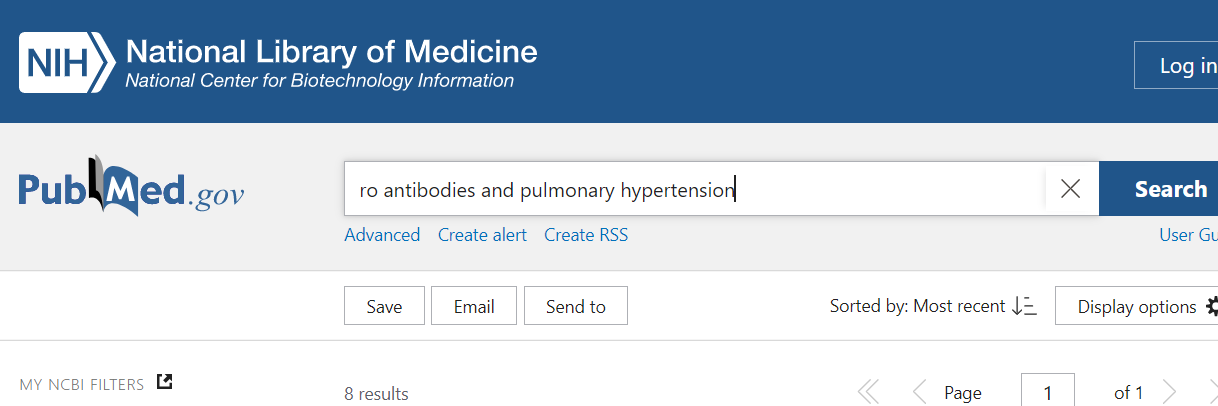 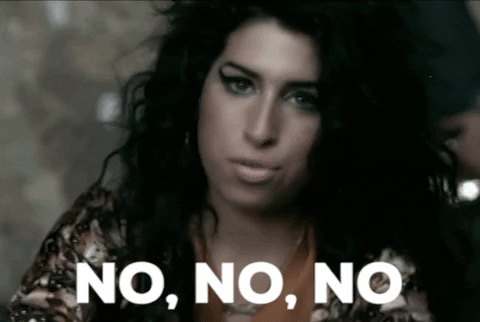 European Heart Journal (2022) 00, 1–114
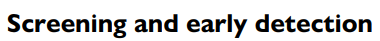 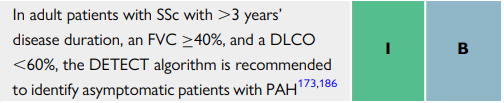 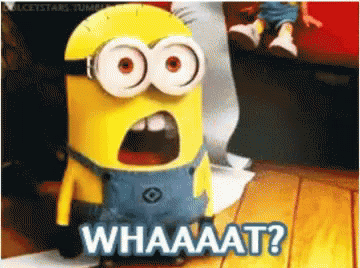 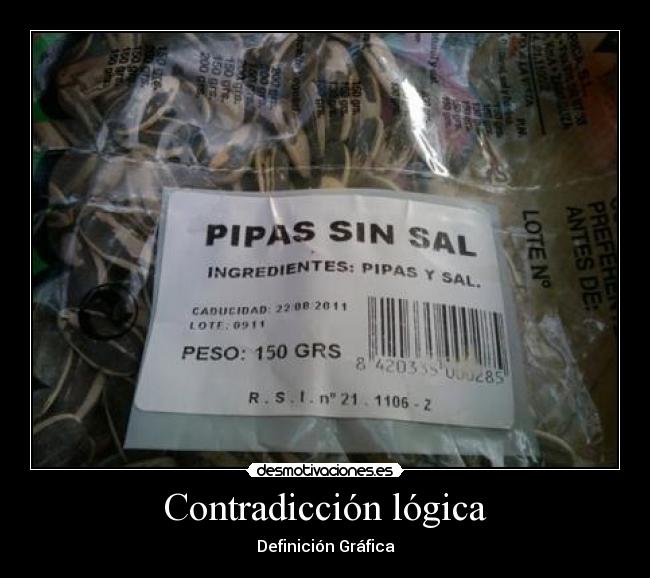 Ann Rheum Dis. 2014 Jul;73(7):1340-9.
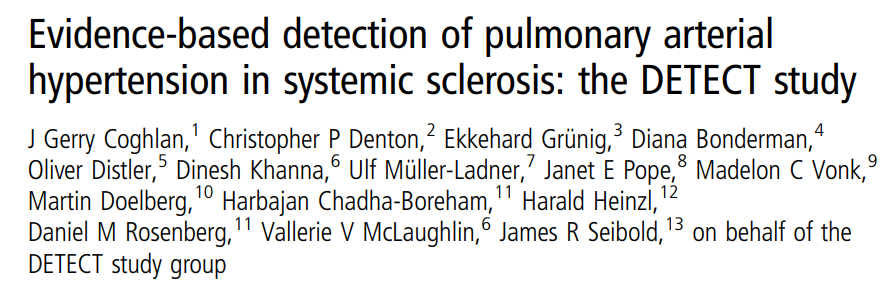 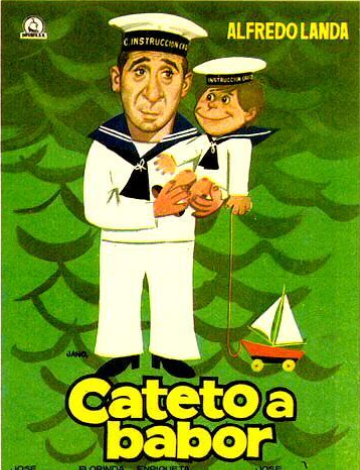 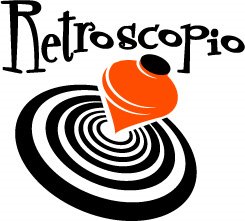 Ann Rheum Dis. 2014 Jul;73(7):1340-9.
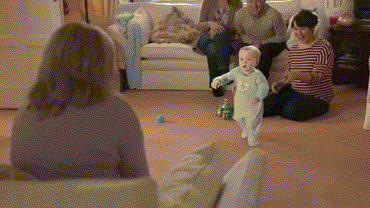 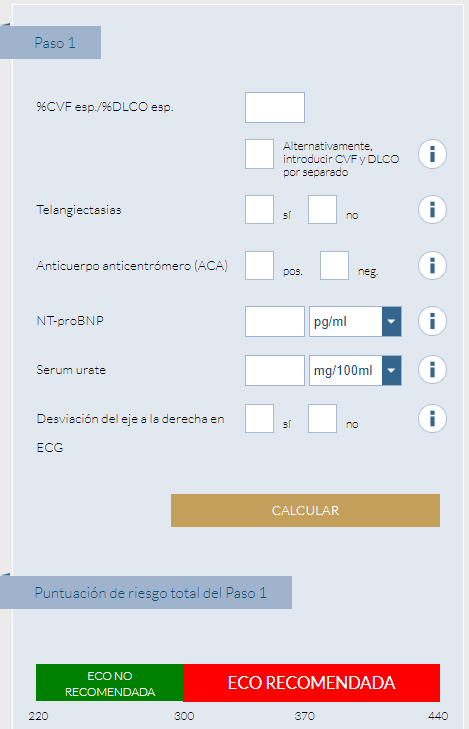 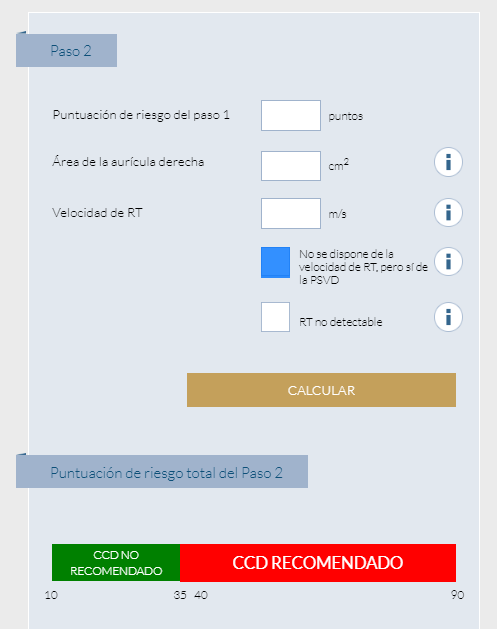 European Heart Journal (2022) 00, 1–114
Ann Rheum Dis. 2014 Jul;73(7):1340-9.
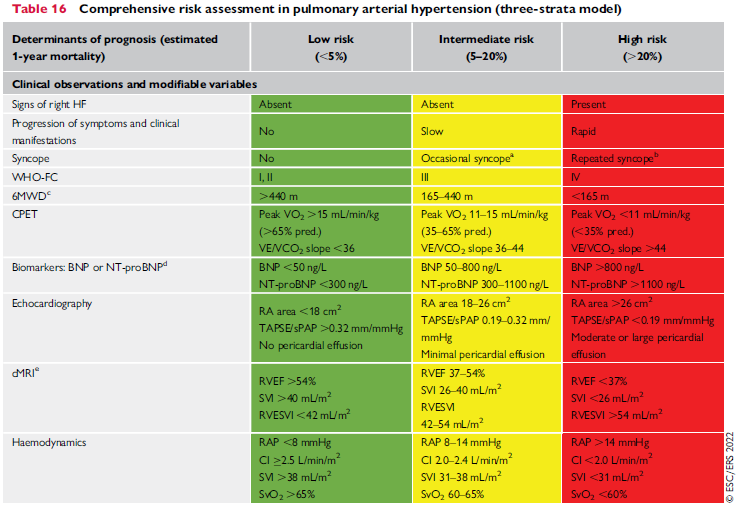 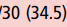 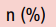 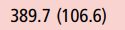 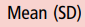 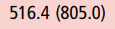 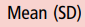 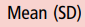 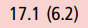 Ann Rheum Dis. 2014 Jul;73(7):1340-9.
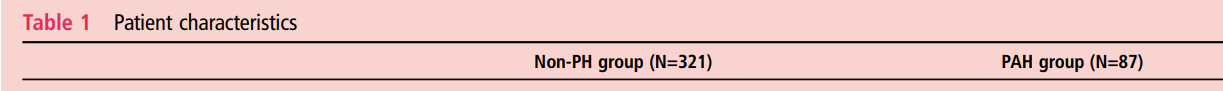 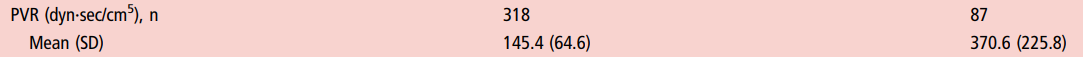 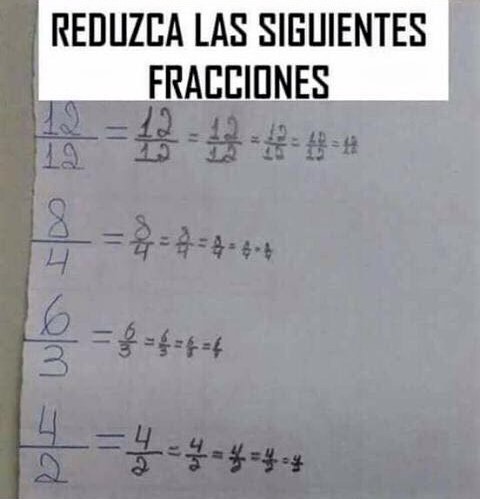 370,6
=
4,63 UW
80
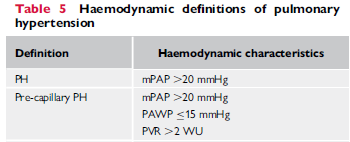 ¿Cree que el DETECT sirve para diagnóstico precoz?
¿Cree que el DETECT es útil en pacientes con ES?
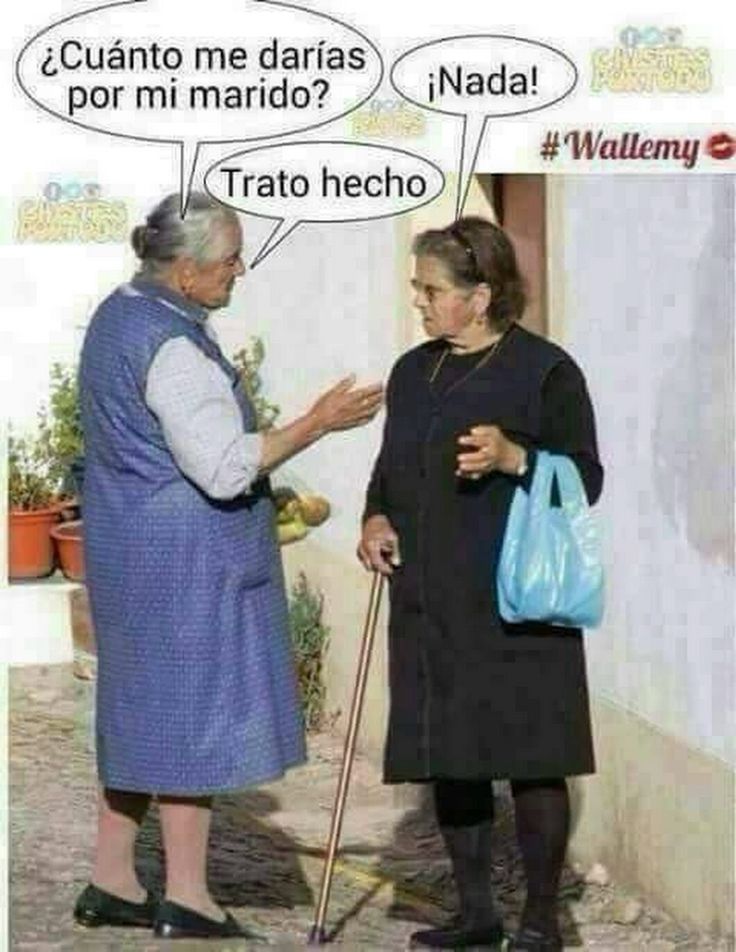 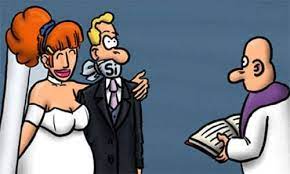 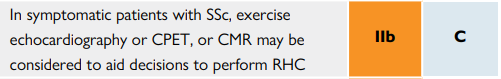 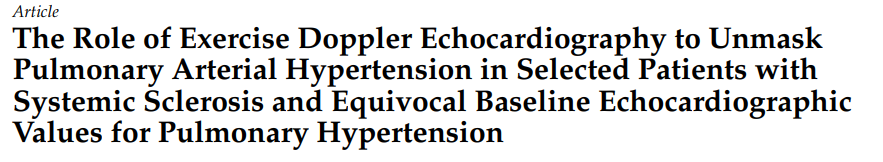 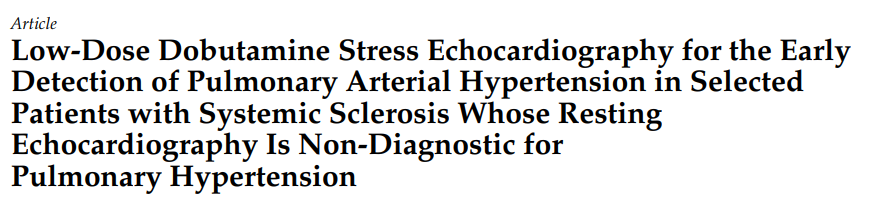 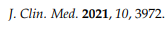 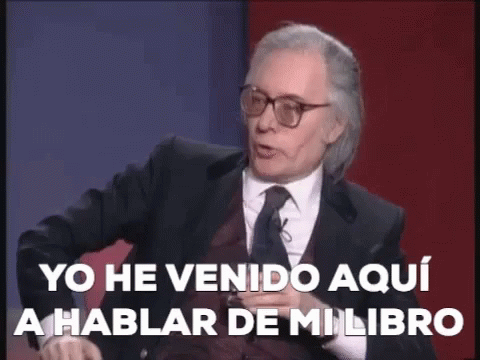 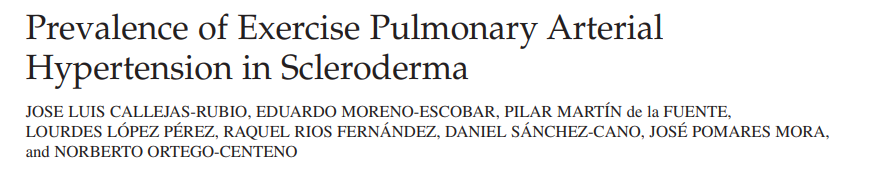 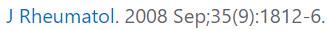 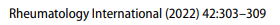 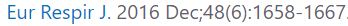 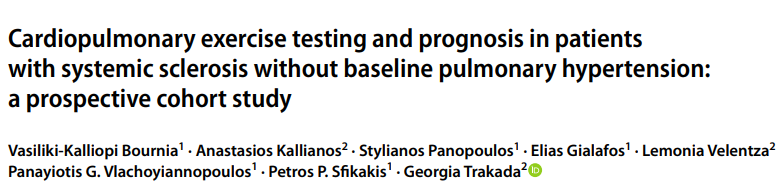 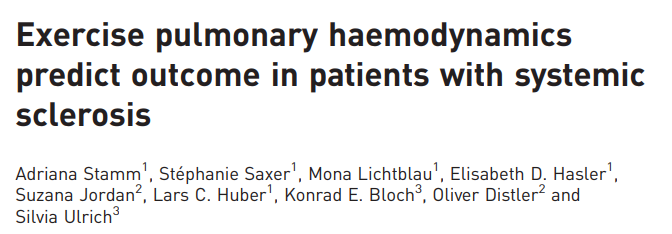 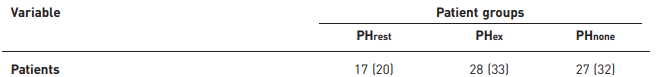 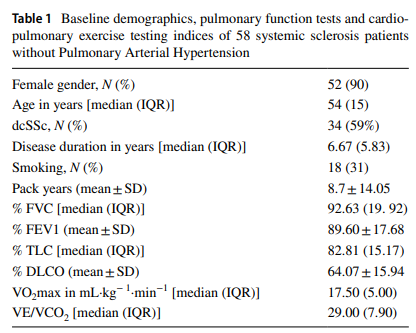 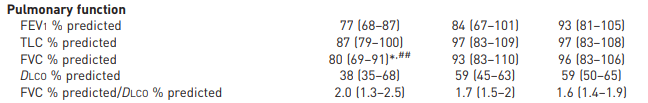 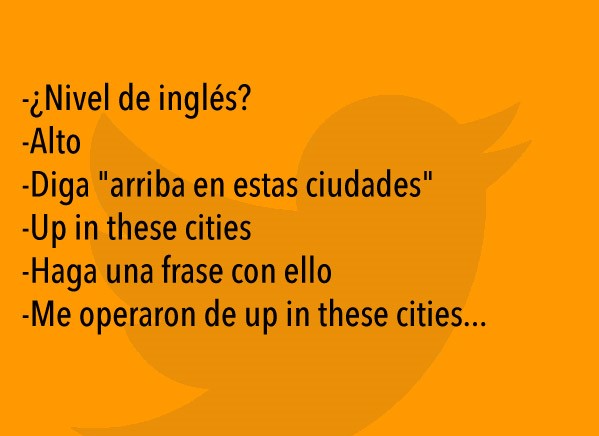 ”MAY BE”  should be  “SHOULD BE”
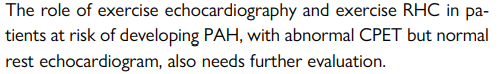 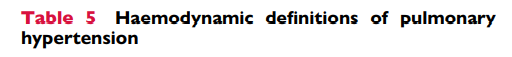 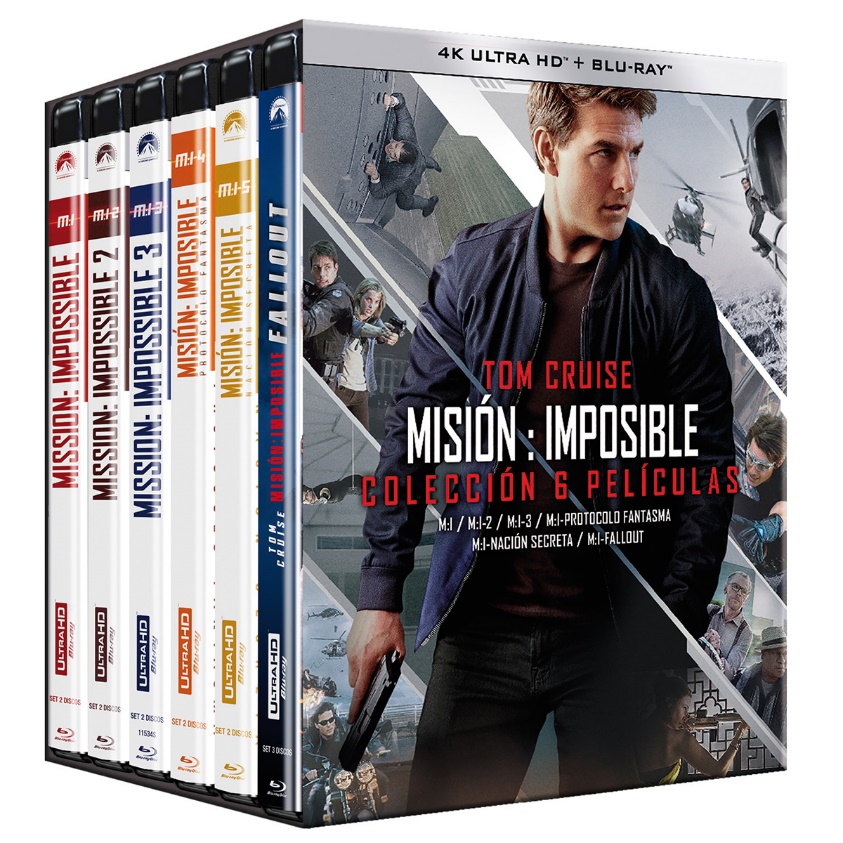 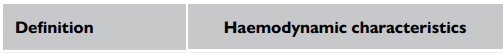 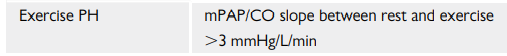 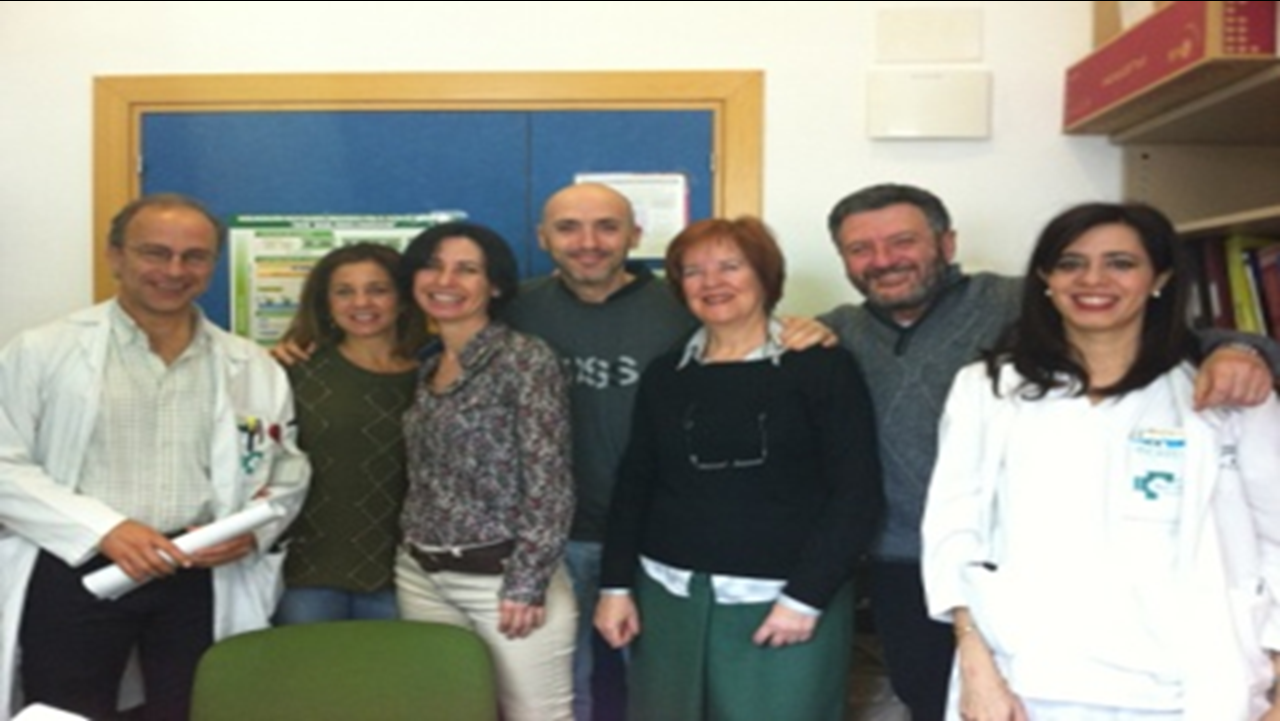 Muchas gracias
Organiza:
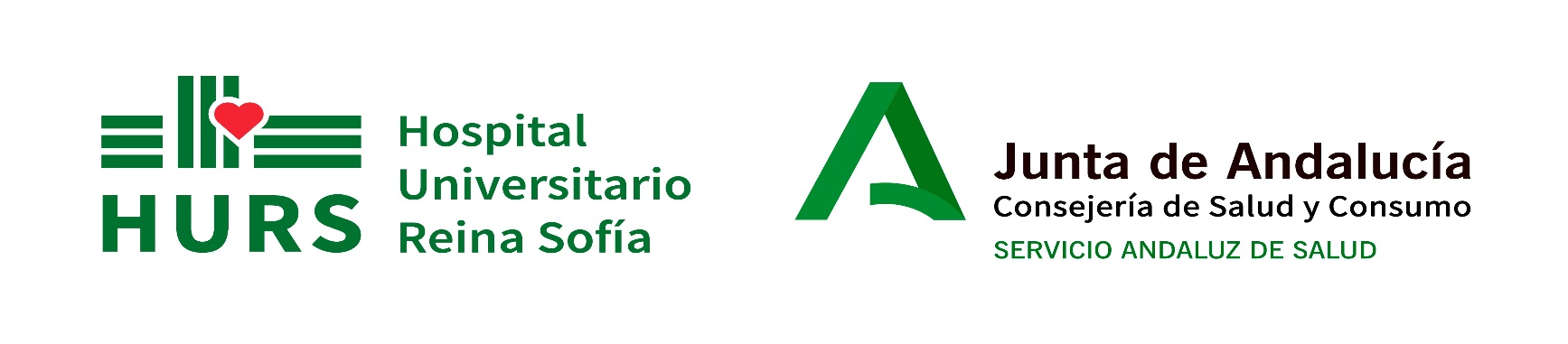 Con el aval de:
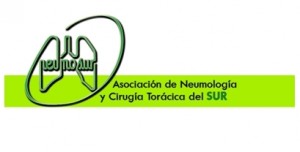 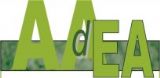 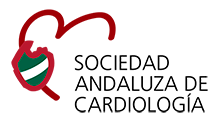 Con la colaboración de:
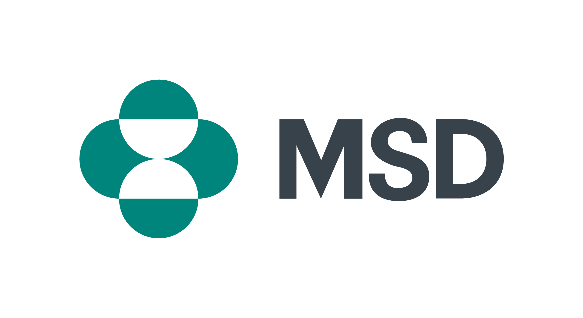